МУНИЦИПАЛЬНОЕ БЮДЖЕТНОЕ ДОШКОЛЬНОЕ ОБРАЗОВАТЕЛЬНОЕ                                       УЧРЕЖДЕНИЕ (ЯСЛИ-САД) №1 «РОМАШКА»                    МУНИЦИПАЛЬНОГО ОБРАЗОВАНИЯ ГОРОДСКОЙ ОКРУГ                                    КРАСНОПЕРЕКОПСК   РЕСПУБЛИКИ КРЫМ
ПРЕДМЕТНО-ПРОСТРАНСТВЕННАЯ РАЗВИВАЮЩАЯ СРЕДА В ГРУППАХ РАННЕГО ВОЗРАСТА
КРАСНОПЕРЕКОПСК,2020г.
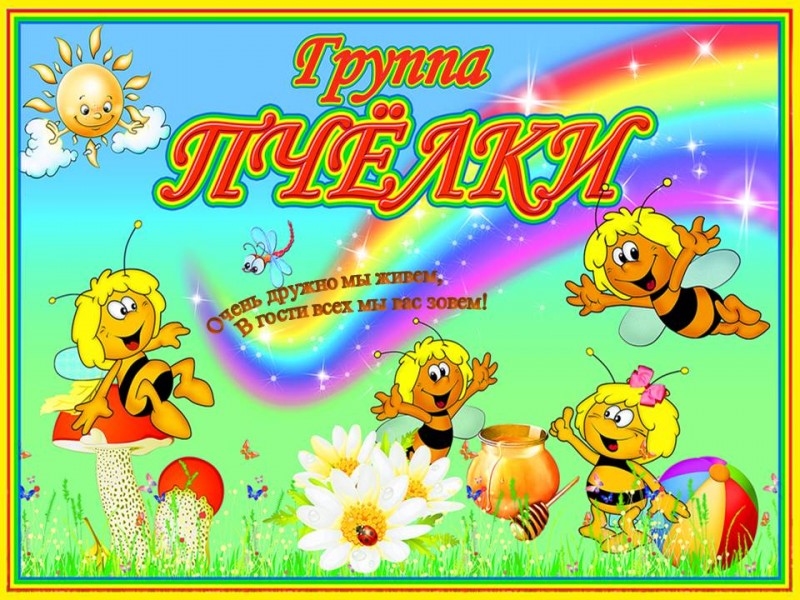 1г.6мес.-2г.
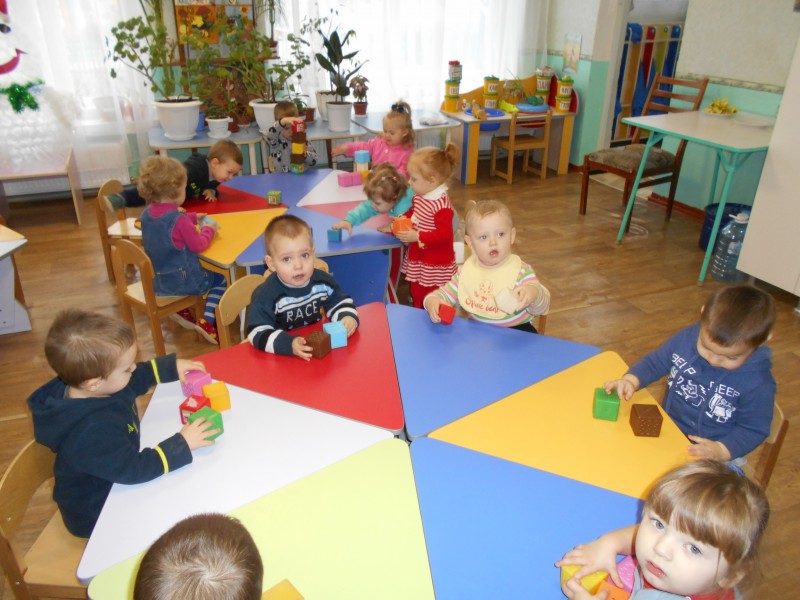 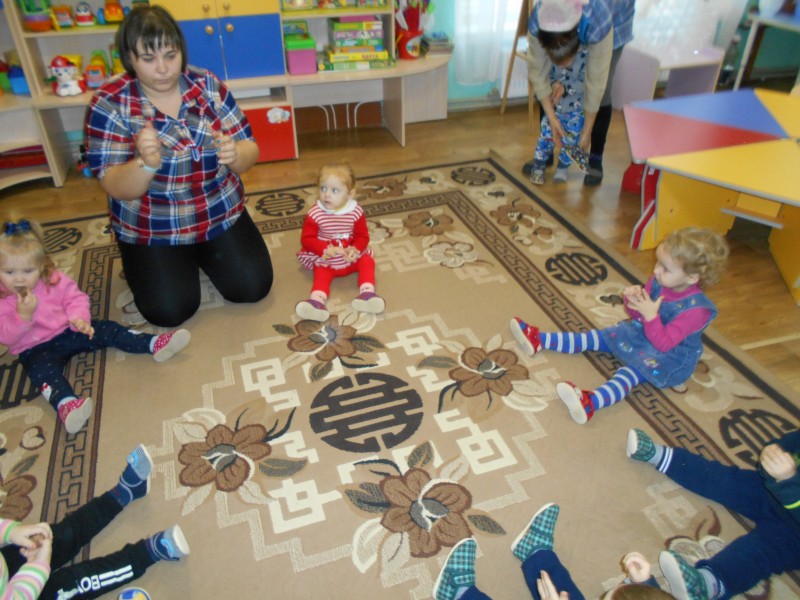 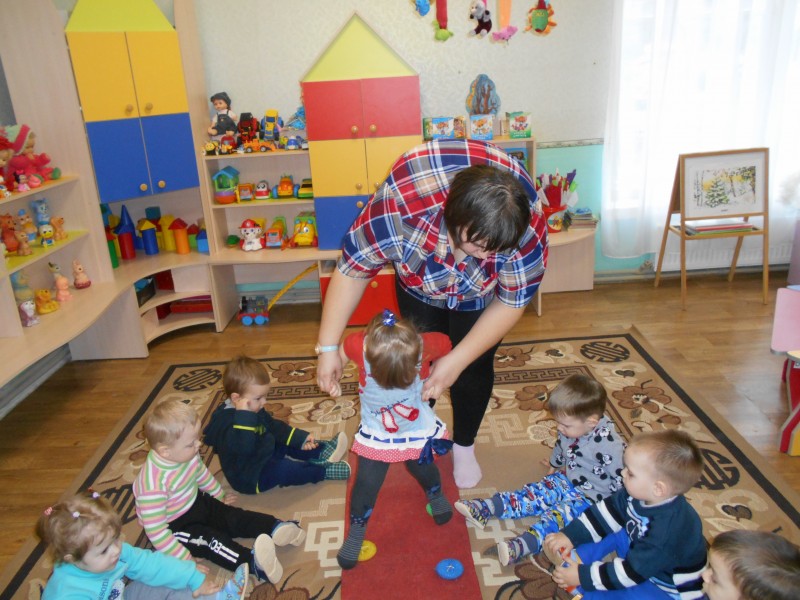 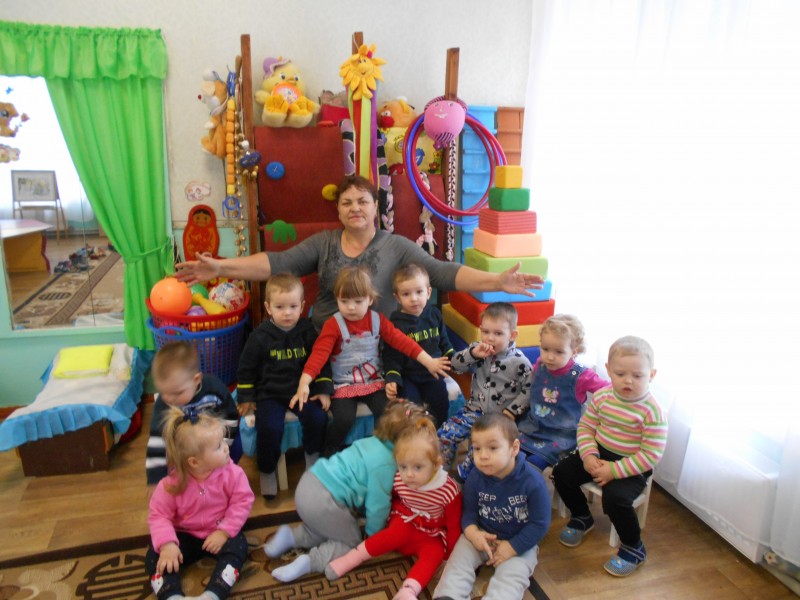 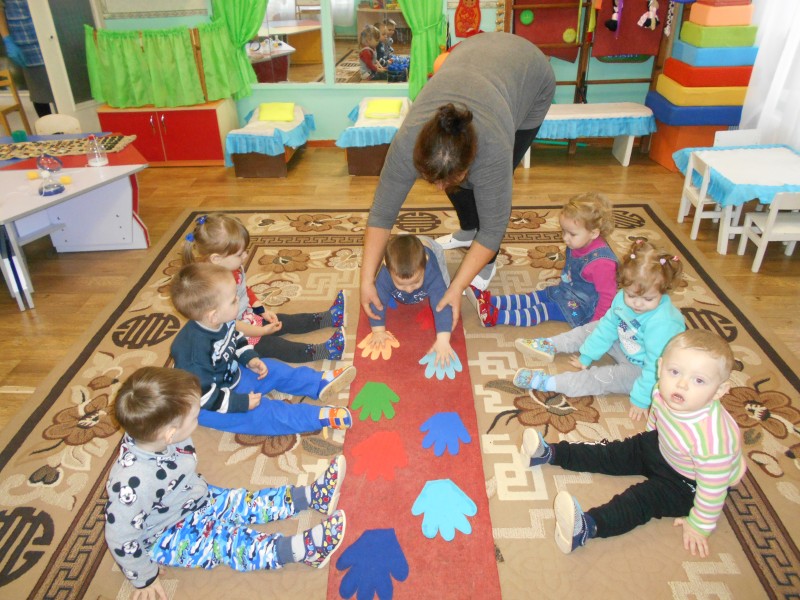 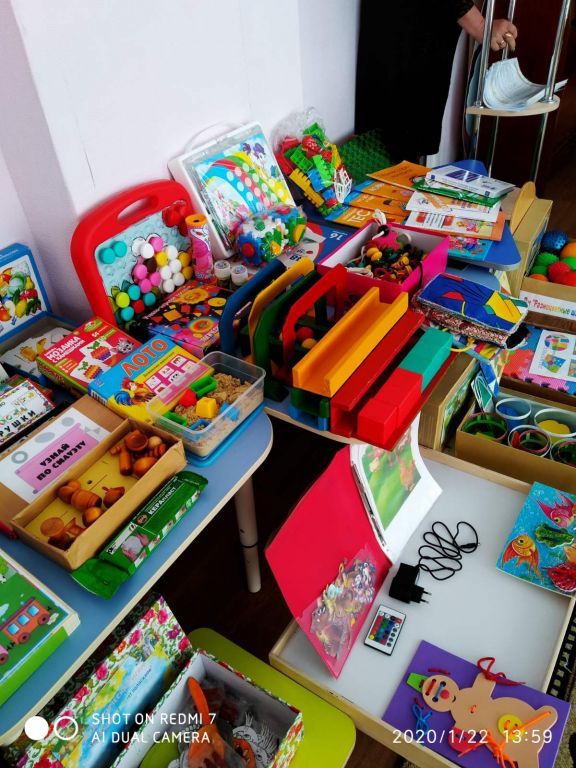 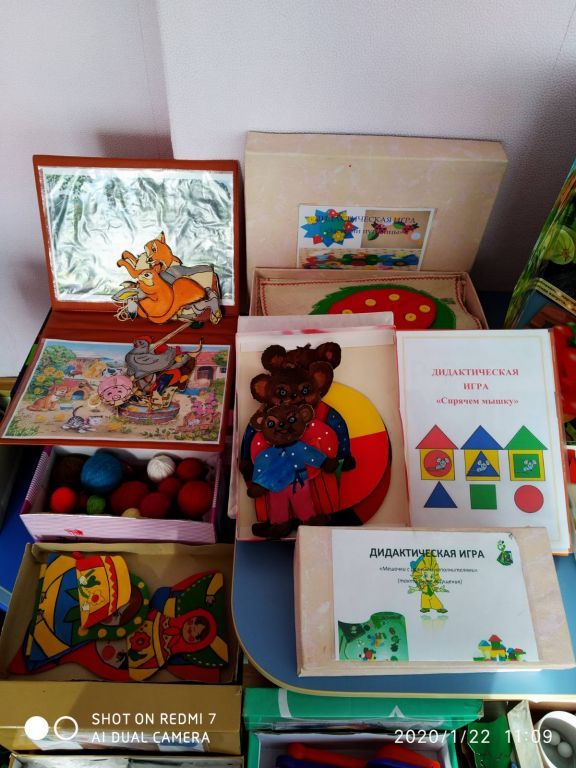 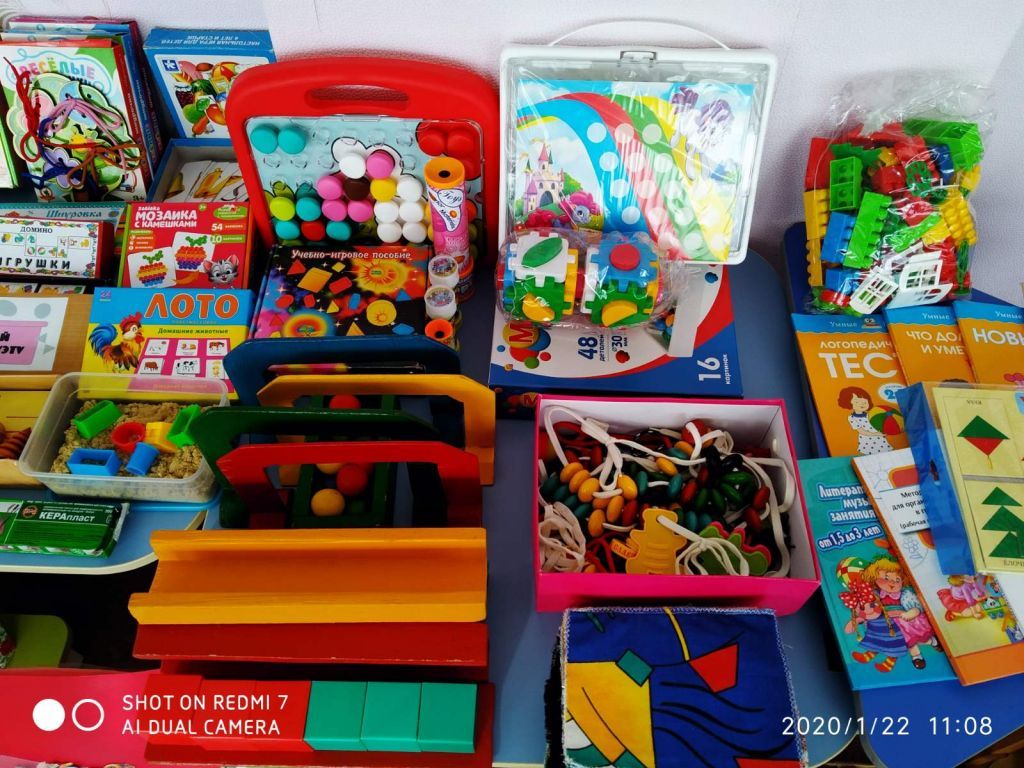 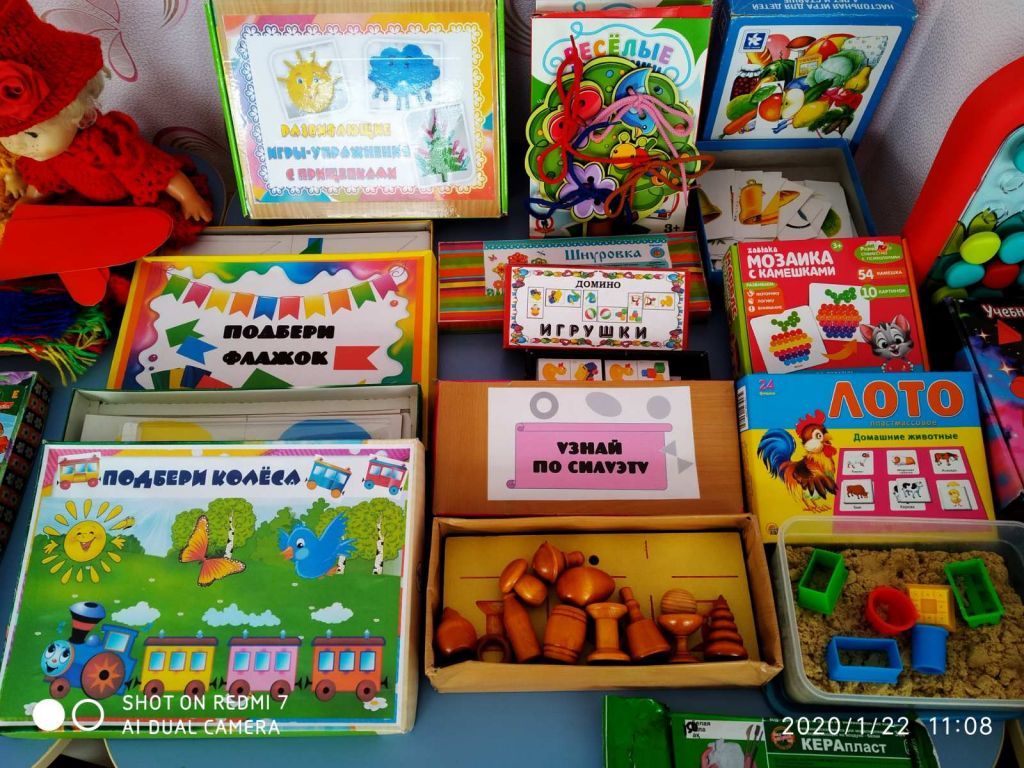 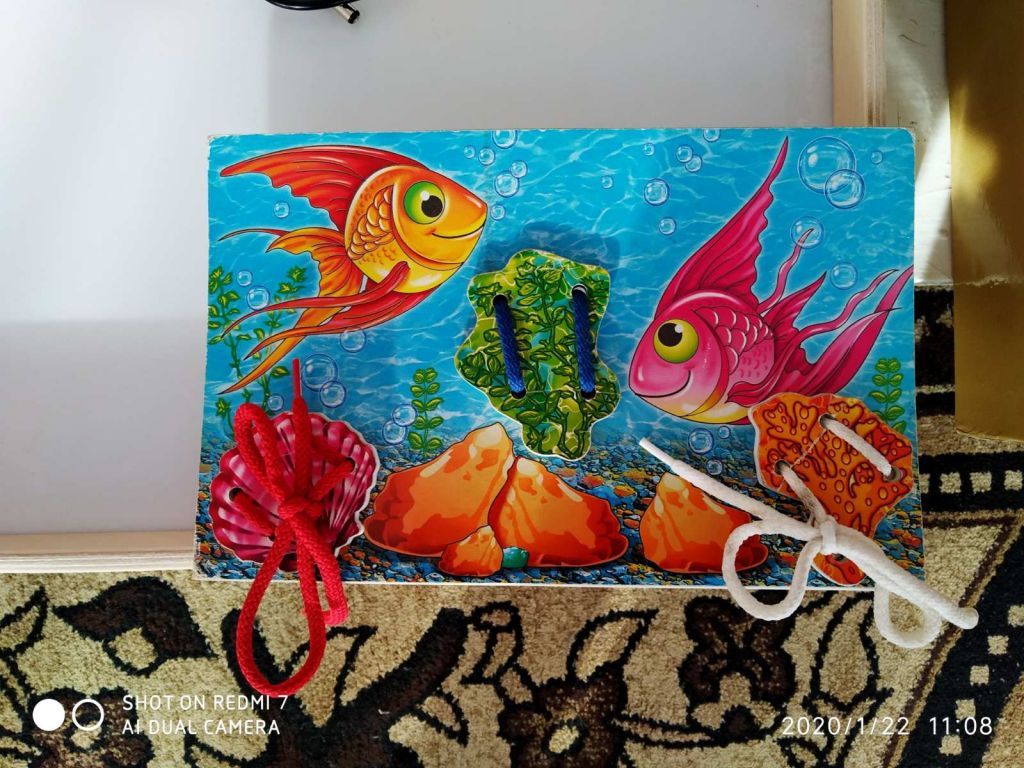 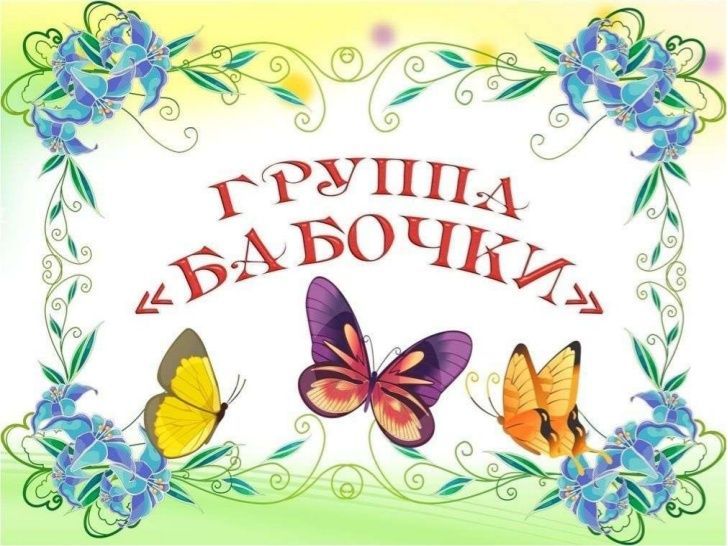 2 – 3 года
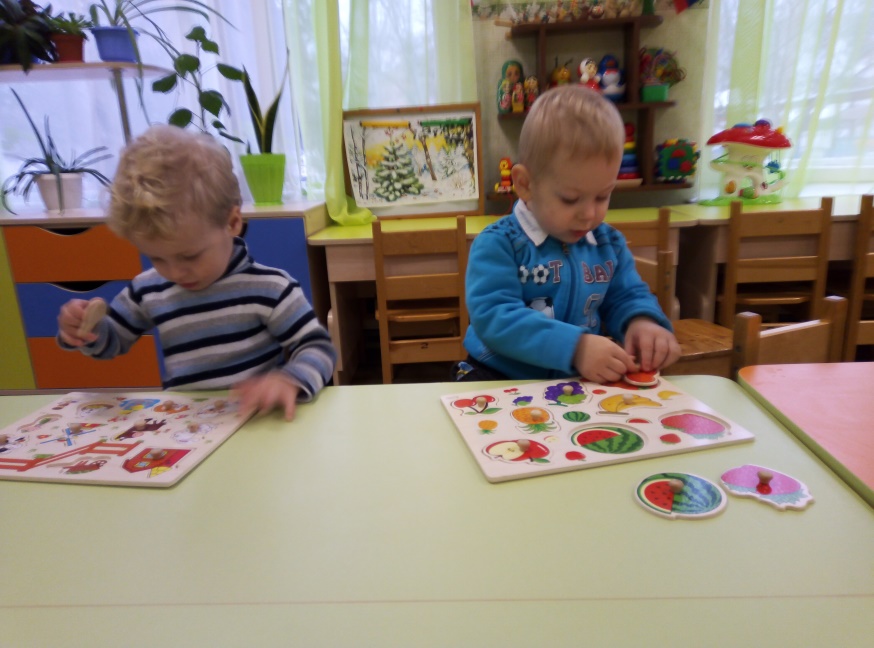 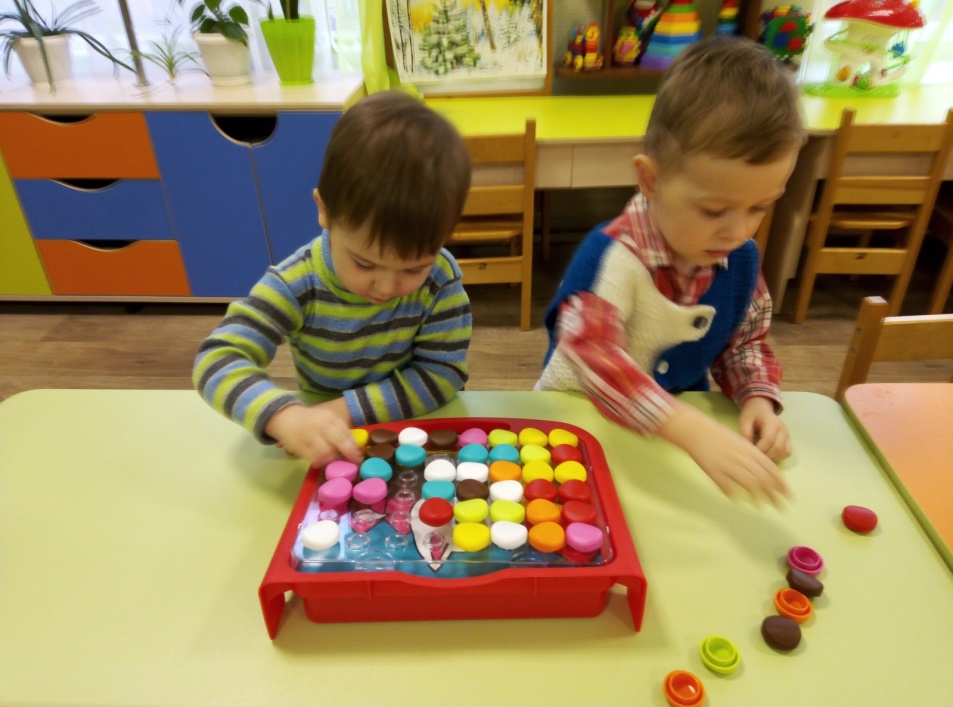 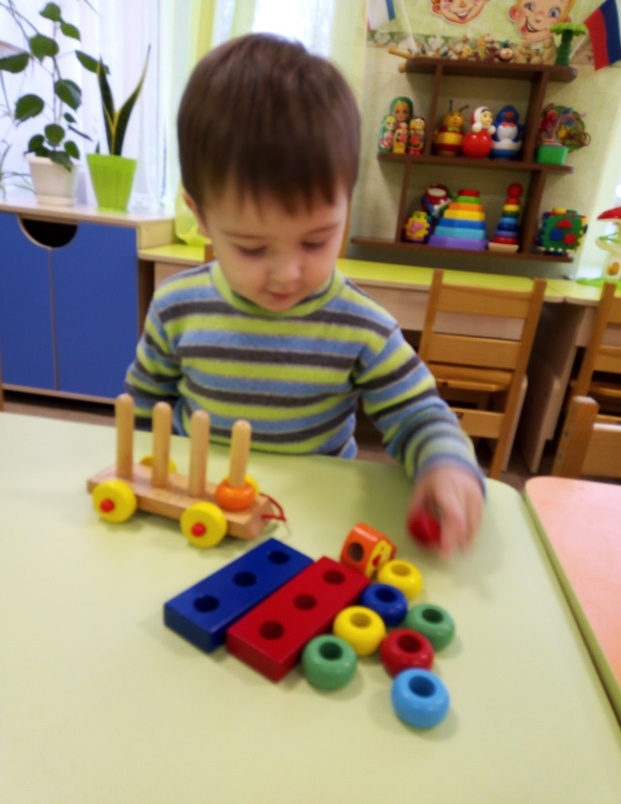 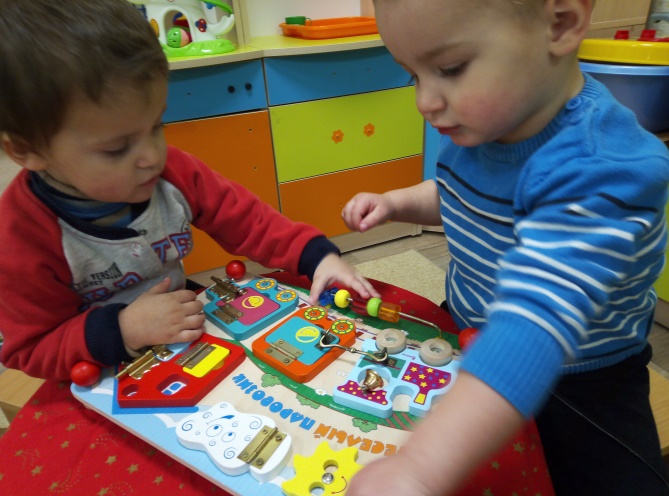 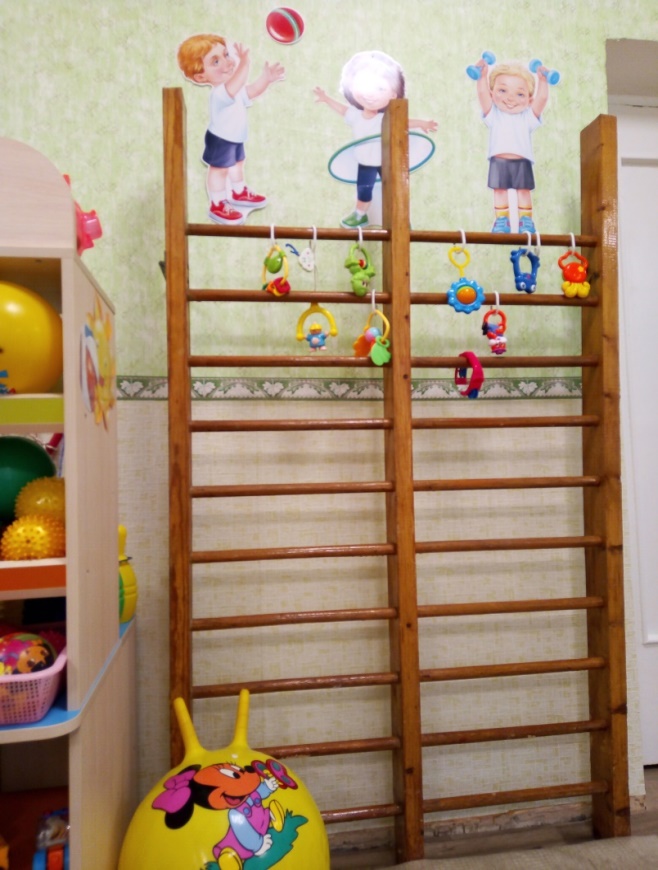 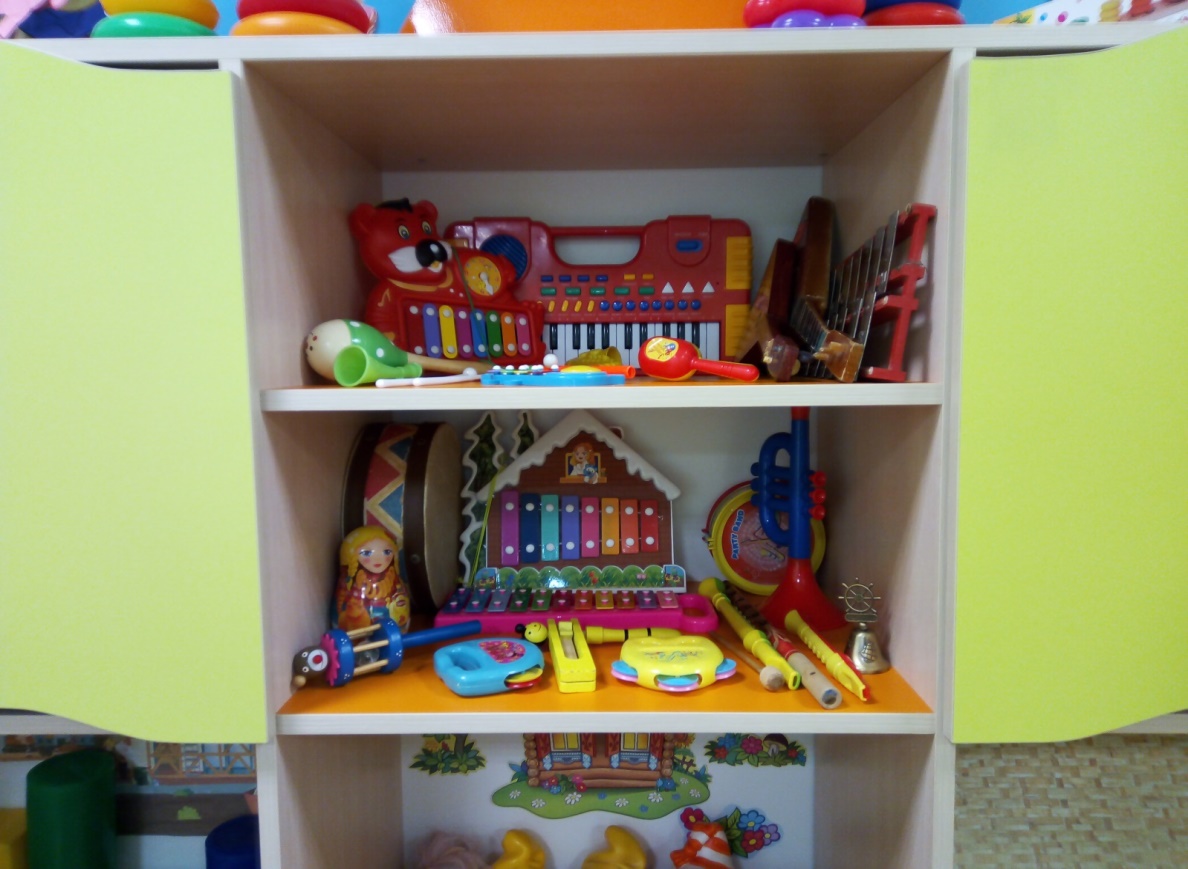 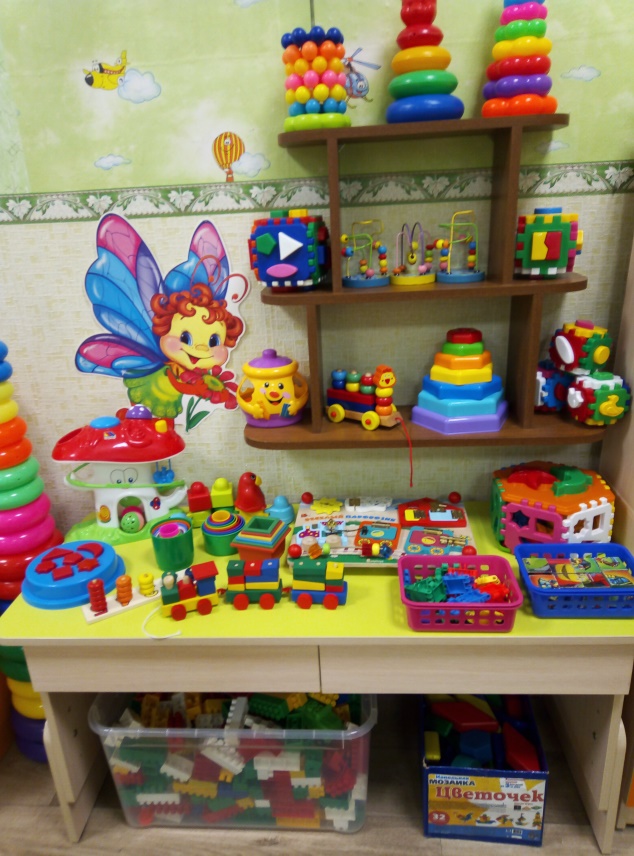 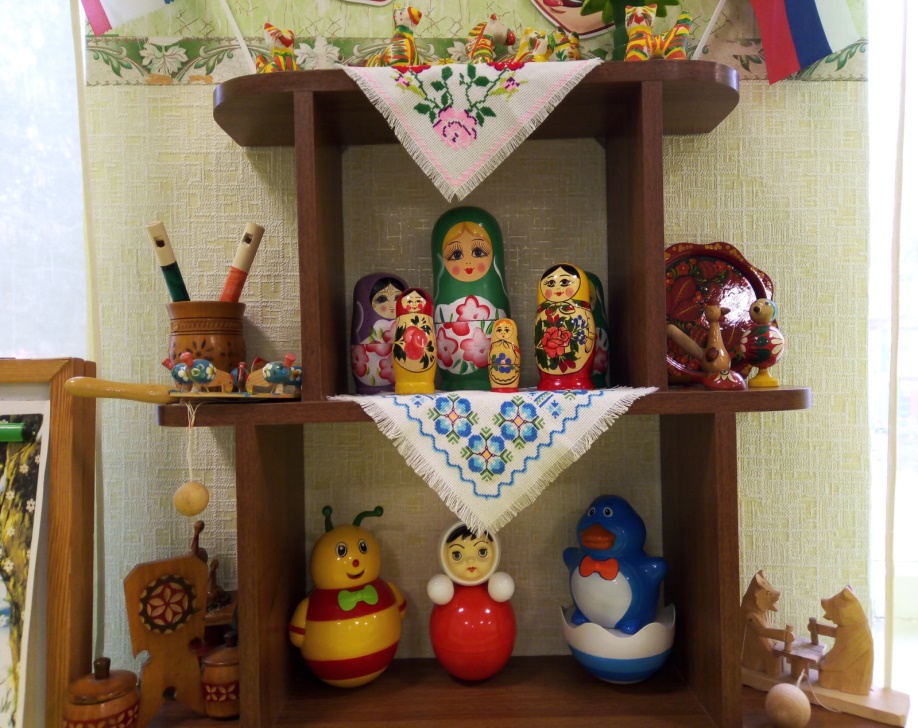 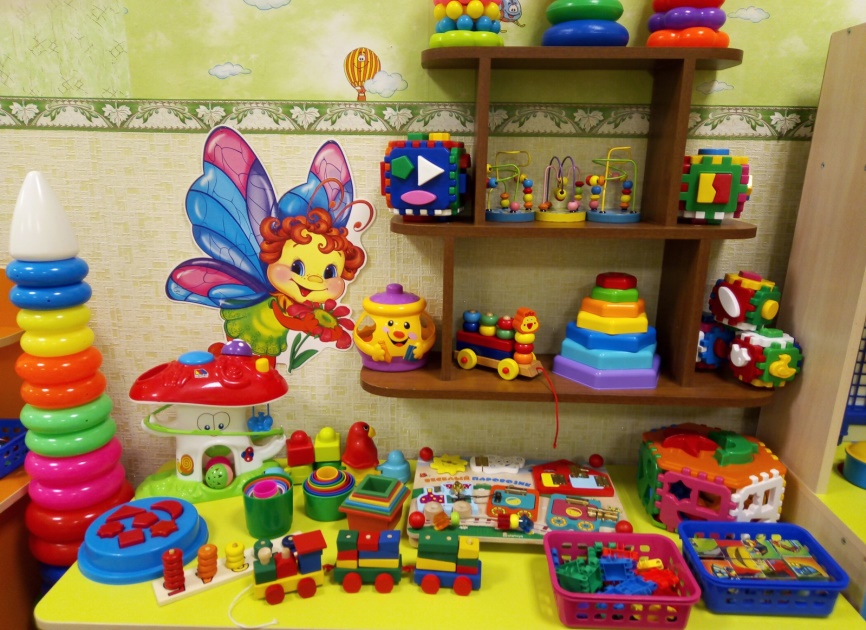 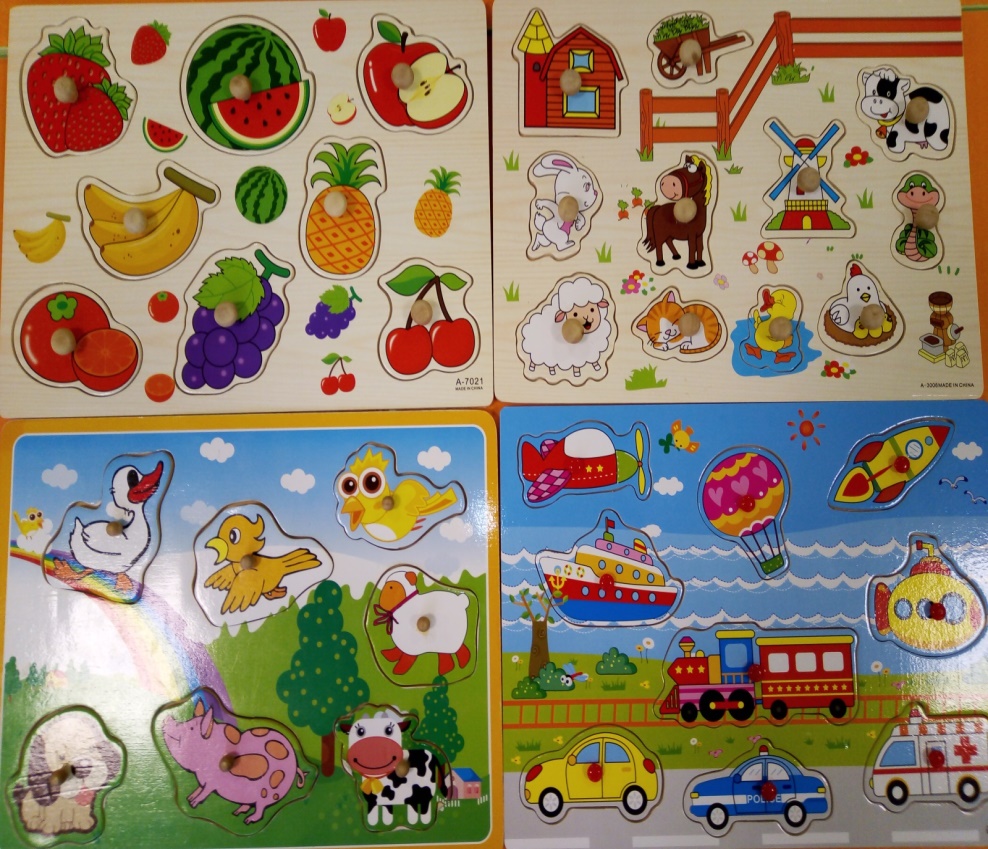 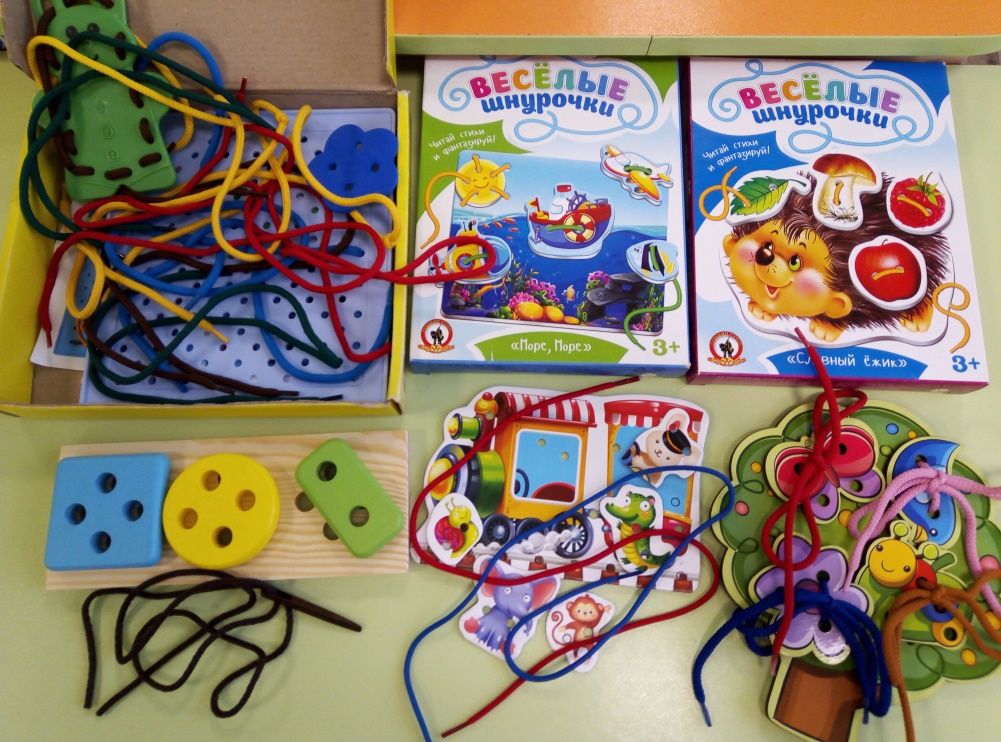 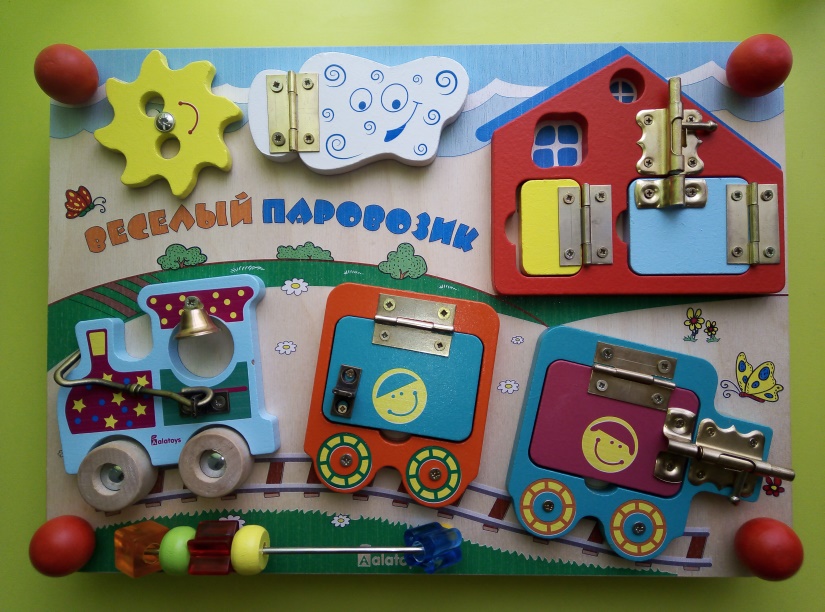 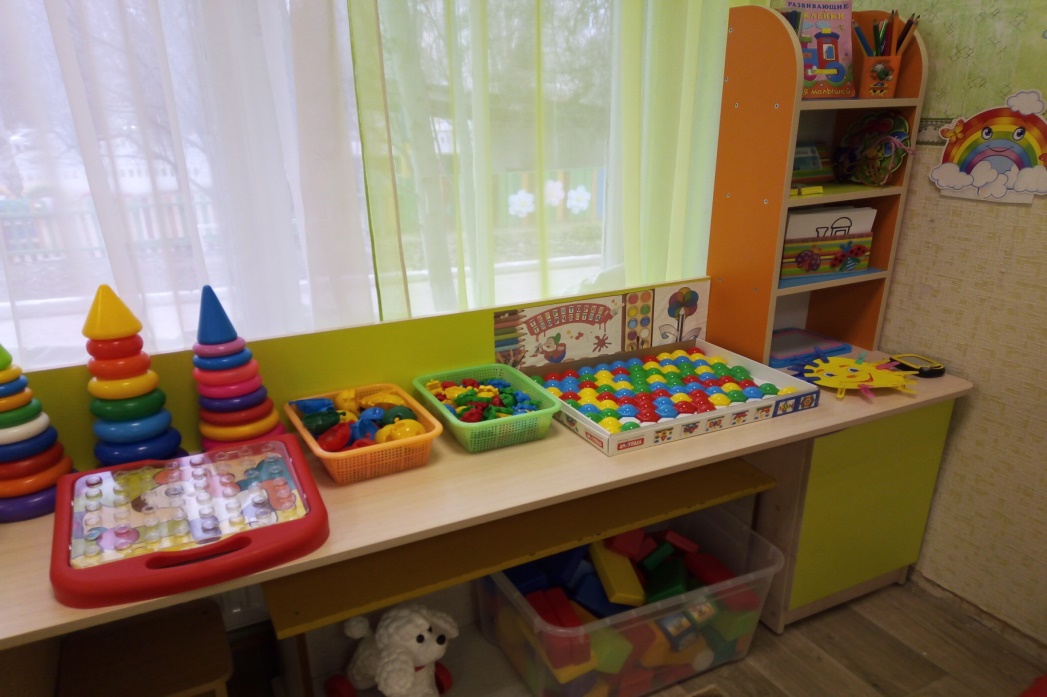 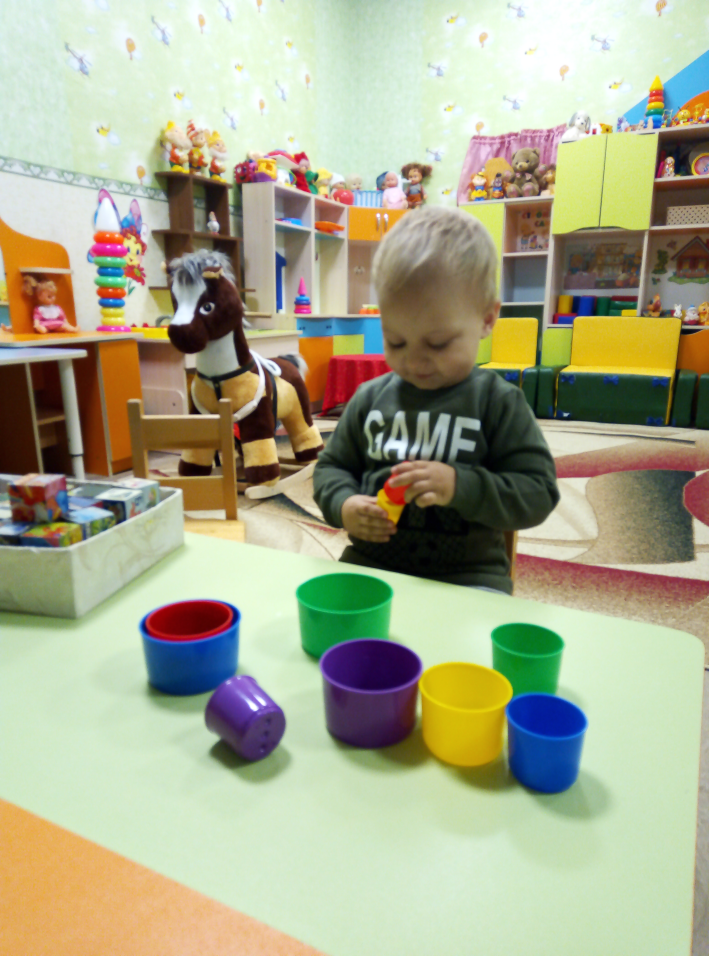 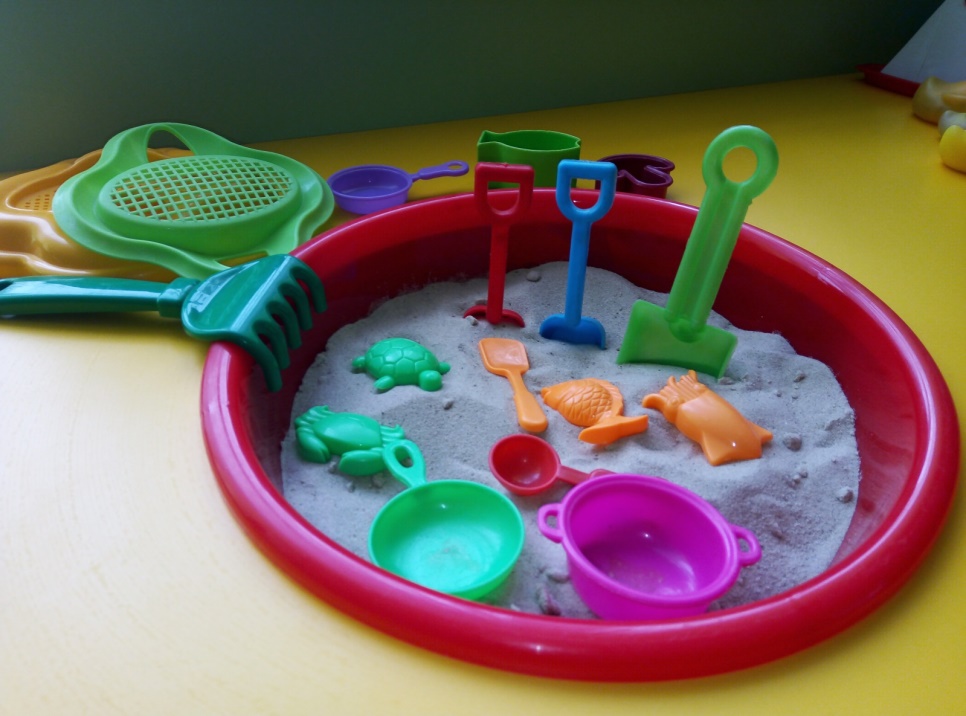 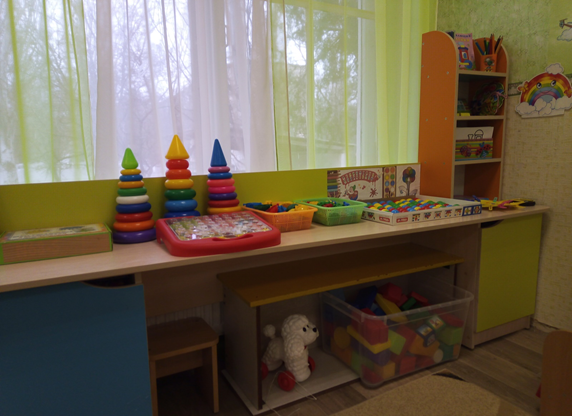 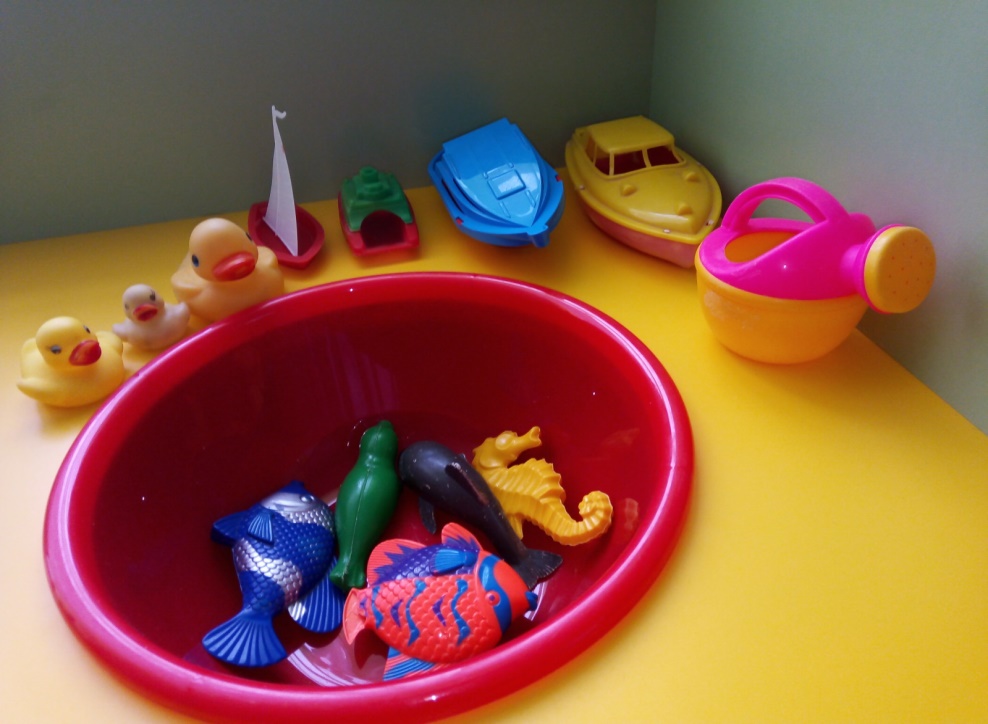